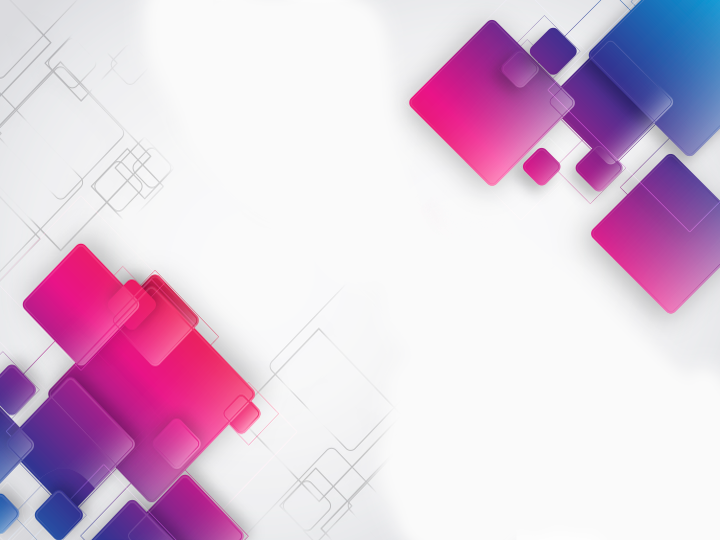 «Формирование основ финансовой грамотности у обучающихся старшего дошкольного возраста»
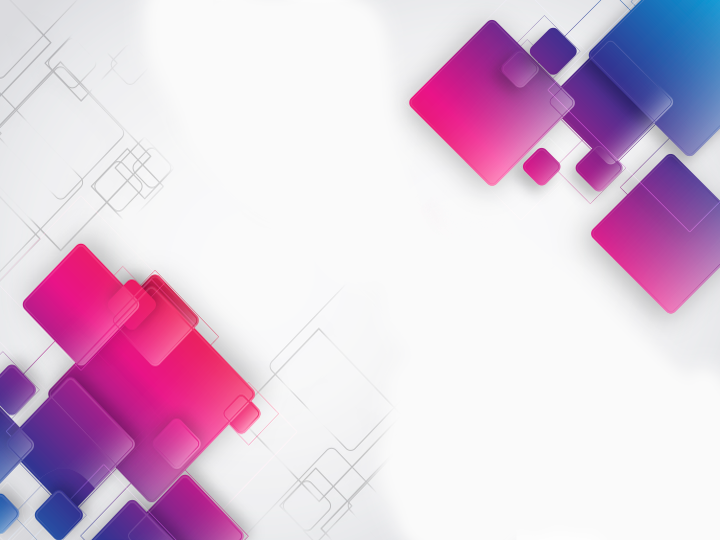 Финансовая грамотность для дошкольников – это финансово-экономическое образование детей, направленное на формирование нравственных основ финансовой культуры и развитие нестандартного мышления в области финансов (включая творчество и воображение).
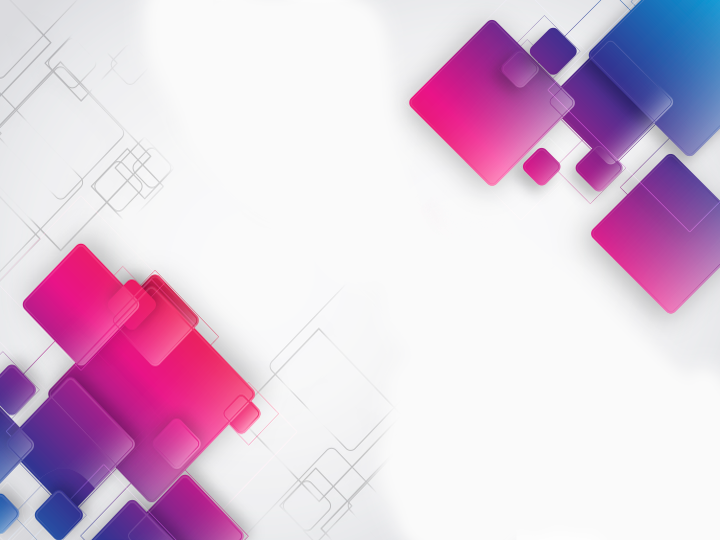 Игровая деятельность. Ребёнок осваивает и познаёт мир через игру, поэтому обучение, осуществляемое с помощью игры, для дошкольника естественно. Использование игры эффективно при организации коммуникативной, познавательной, двигательной деятельности. Это одна из самых предпочтительных форм для формирования основ финансовой грамотности.
Проблемно-поисковая деятельность. Погружение в проблемную ситуацию – один из видов практического применения интерактивных форм обучения, метод интенсификации обучения, реализуемый как развернутый поиск постановки и решения проблемы, включающий в себя все этапы, сочетающий в себе ряд более компактных интерактивных форм, коллективно-распределенную и индивидуальную деятельность, занимающий от одного до нескольких дней. Формы организации проблемного обучения: проблемный вопрос («Как вы думаете, почему всем зайчатам хватит конфет в магазине?»), проблемная задача («Папа дяди Фёдора сегодня получил зарплату, и вся семья решила пойти в магазин, но денег выделили только на одну крупную покупку. Маме нужна стиральная машина, папе нужна зимняя резина на машину (зима же приближается), дяде Фёдору нужен сноуборд. На какую покупку лучше потратить деньги?»). Ситуационная задача представляет один из видов интерактивного обучения, методический приём, включающий совокупность условий, направленных на решение практически значимой ситуации, и способствующий развитию мотивации к познавательной деятельности. Решение ситуационных проблемных задач способствует формированию умения объяснять явления действительности, ориентироваться в мире ценностей.
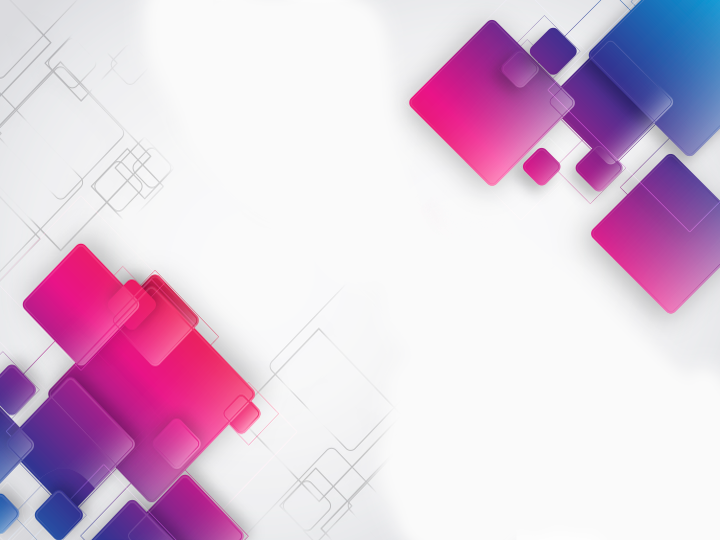 Формирование предпосылок финансовой грамотности в рамках трудовой деятельности. Финансовое образование строго настаивает на качественном труде, т.к. от этого зависит выгода от товара. В этом понимании воспитатель может брать на себя роль «Купца» и оценивать товар за его качество. Для изготовления товара на продажу можно организовать «Мастерскую», «Фабрику игрушек», «Дом моделей», «Ателье маленькой модницы», «Строительную компанию» и пр.
Формы реализации продуктов труда. Где продают и покупают товары? Как стимулировать продажу? Это вопросы, касающиеся маркетинговой деятельности, направленной на реализацию продукции и удовлетворение потребности людей. Старшие дошкольники знакомятся с разными формами сбыта продукции. Организовываются сюжетные и сюжетно-дидактические игры: «Супермаркет», «Рынок», «Аукцион», «Лесной рынок» (с включением проблемных ситуаций «Где купить мёд?», «Удачная покупка», «Выгодный заказ» и пр.). (А.А. Смоленцева «Введение в мир экономики или Как мы играли в экономику»). В этом направлении проводится и деятельность по созданию рекламы:
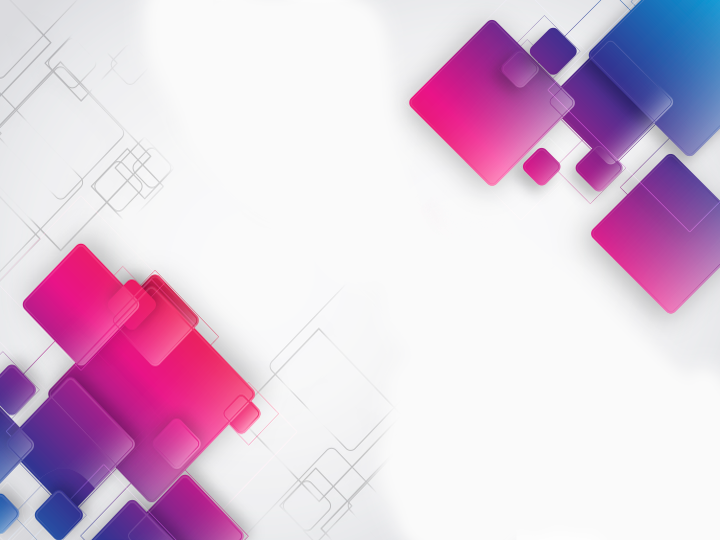 Беседы-обсуждения, чтение (художественная литература, поговорки, пословицы), художественные приемы (загадки) могут быть использованы при реализации всех образовательных областей. Чтение является основной формой восприятия художественной литературы.
Викторины и конкурсы можно рассматривать как своеобразные формы познавательной деятельности с использованием информационно -развлекательного содержания. Происходит интеграция образовательных областей: художественно-эстетическое развитие, социально-коммуникативное развитие, речевое и физическое развитие. Примерами викторины могут быть: «Разумные траты сказочных героев», «Угадай профессию», «Угадай вид труда» и пр.
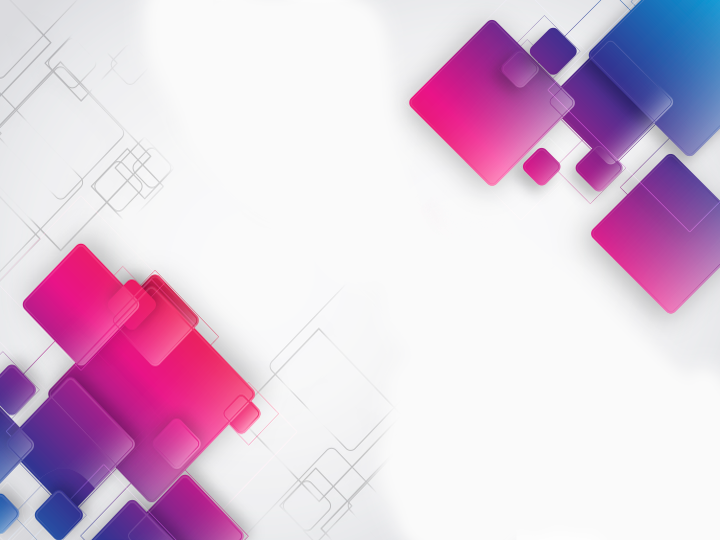 «Анаграммы»
составьте правильные слова из представленных на экране:
СИПЕНЯ
ЛАКМЕРА
РАПЛАТАЗ
ОВОДРОГ
КАНОЭКОМИ
КАБН
ГИНЬЕД
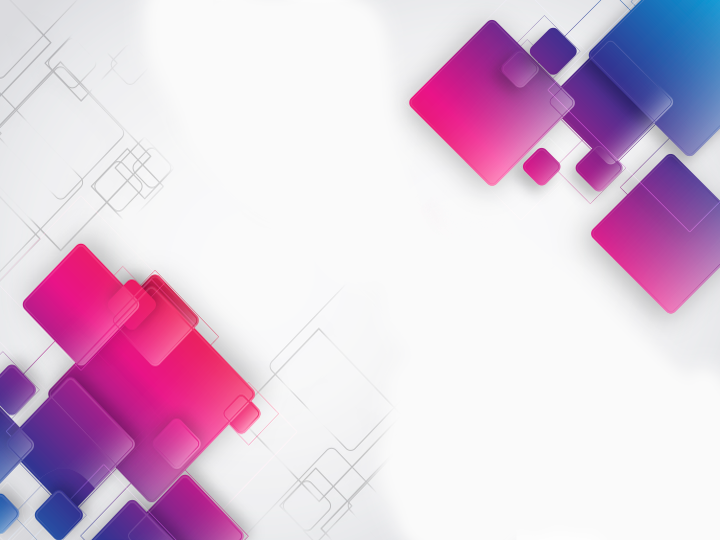 1-ая ситуация
Если родители вовремя не объяснят ребенку что такое деньги и почему их нужно зарабатывать и экономить, то…
1. У него сложится об этой теме собственное мнение. После четырёх лет ребёнка, обычно, очень трудно перестроить к иному отношению к семейным финансам.
2.  Это может стать причиной обид, капризности, недоверия к родителям.
3. Это повлияет на формирующееся миропонимание и восприятие окружающей действительности.
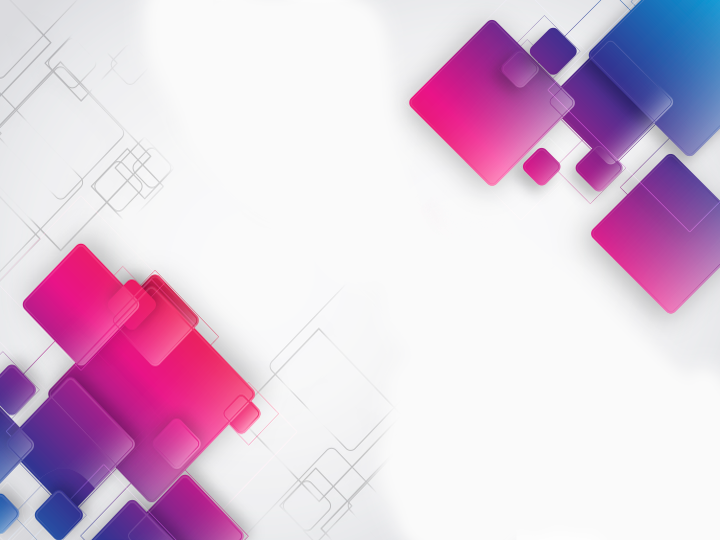 2-ая ситуация
Так часто происходит в семьях, где родители в силу своей занятости не могут уделить ребенку достаточно времени и откупаются дорогими игрушками. А если не могут купить, дети добиваются своего слезами и истериками. Родители должны…
1.  Говорить ребенку твёрдое «нет!». Но желательно спокойно при этом объяснять причину отказа.
2. Удовлетворить просьбу и требование ребенка, хоть чрезмерные траты и наносят удар по бюджету семьи
3.  Предложите ему что-либо взамен, поддержите ласковым словом, телесным контактом.
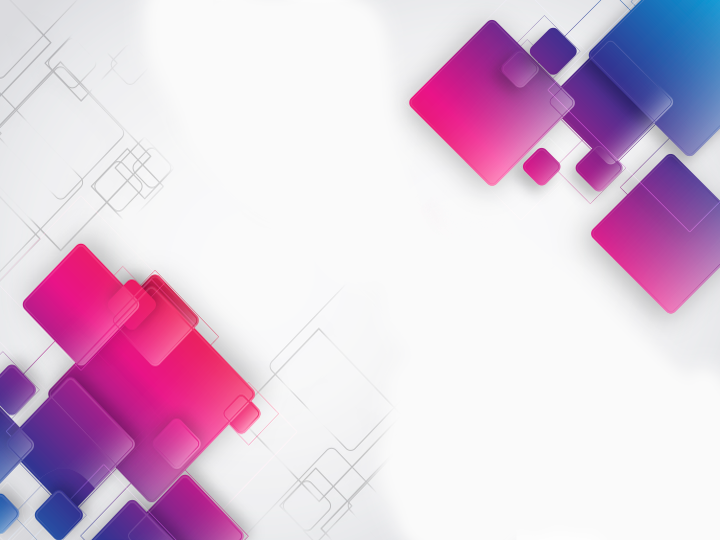 3-тья ситуация
Если на каждую просьбу что-то купить ребенок реагирует раздраженно то …
1.  Нужно, объяснить ребёнку,  что вы не можете себе позволить купить такую вещь, поскольку она слишком дорога для вас
2.  Согласится и купить эту вещь.
3. Попробовать помочь ребенку найти другой вариант, например: попросить это в подарок на Новый год;
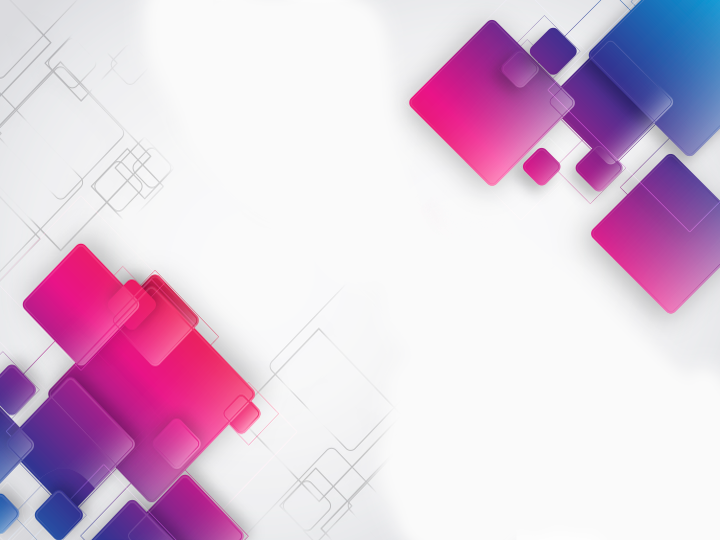 «Экономика в сказках»
Процесс познания экономики не прост, но с помощью сказок мы можем рассмотреть различные экономические понятия.
Следующие задание под названием «Экономика в сказках», позволит нам увидеть, что через героев сказок можно дать детям понятие об обмене, правильной покупке, профессии и т.д.
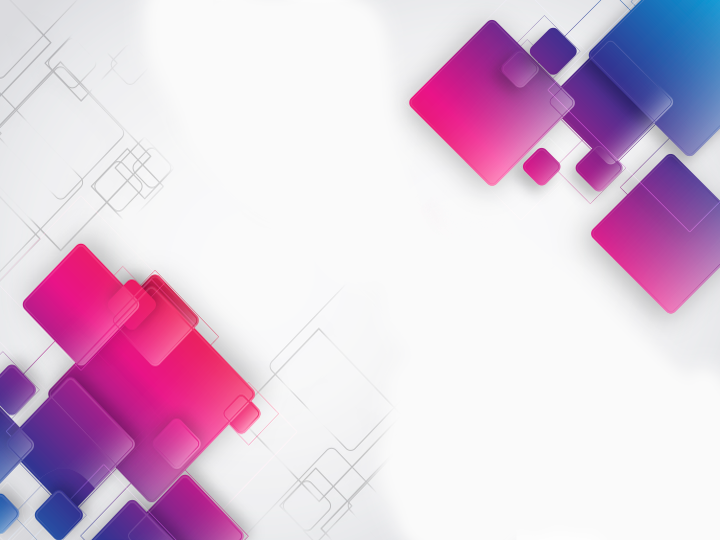 1.   В какой сказке мастерство героя – строителя спасло жизнь ему и его друзьям? 
2.    Кто из героев сказок сочетал несколько профессий: дворника, мельника, пекаря? 
3.    В какой сказке умение делать рекламу помогла главному герою отблагодарить за доброту? 
4.    В какой сказке реклама сыграла злую шутку с главным героем? 
5.     В какой сказке сдобное изделие рационального использования продуктов купился на лесть? 
6.    В какой сказке умелый обмен привел к обогащению главного героя? 
7.     Герои, какой сказки благодаря рациональному разделению труда имели выгоду в совместном существовании? 
8.    В какой сказке знание основных законов ведения сельского хозяйства помогли получить доход? 
9.    В каких сказках умение девиц вести домашнее хозяйство помогло получить доход? 
10.  В какой сказке сказочный персонаж потерял свой капитал из-за мошенничества и своей глупости?
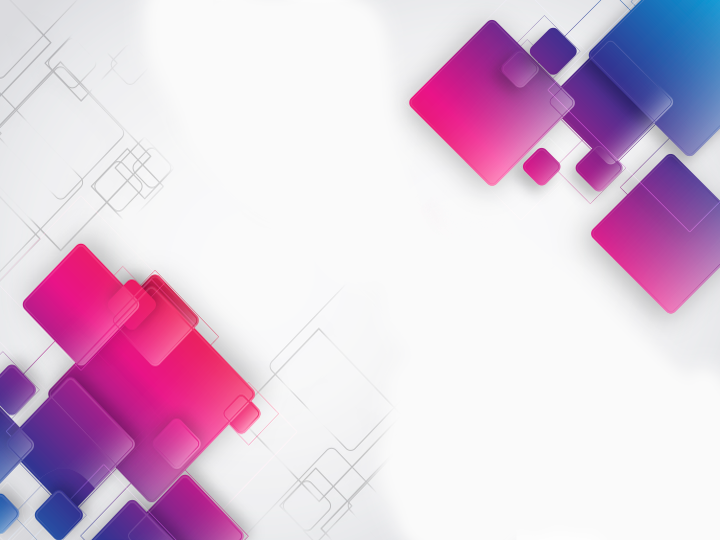 Какие, сюжетно- ролевые игры, могут способствовать развитию финансовой грамотности у детей?(магазин, заправка, банк, театр-покупка билетов и т. д.)
1.     Назовите два финансовых действия, с которыми мы знакомим детей в сюжетно-ролевых играх «Магазин», «Театр», «Заправка», «Аптека»?
Ответы: (это покупка и продажа).
2.    С каким финансовым понятием мы можем познакомить детей в игре «Банк»? (обмен).
3.    В какой игре с детьми можем еще использовать понятие обмена? ( «Ярмарка», «Рынок»).